Analysis of Correlation between Conventional and Ultra Diffuse Galaxies
Ryan Webster
Advisor: Prof. Dennis Zaritsky
Credit: Justin Ng
What are Ultra Diffuse Galaxies (UDGs)?
Exotic subclass of galaxy
Characterized by abnormally low surface brightnesses, but are the sizes of conventional galaxies
Goal: to explore how UDGs cluster with each other and normal galaxies
UDG
Normal Galaxy
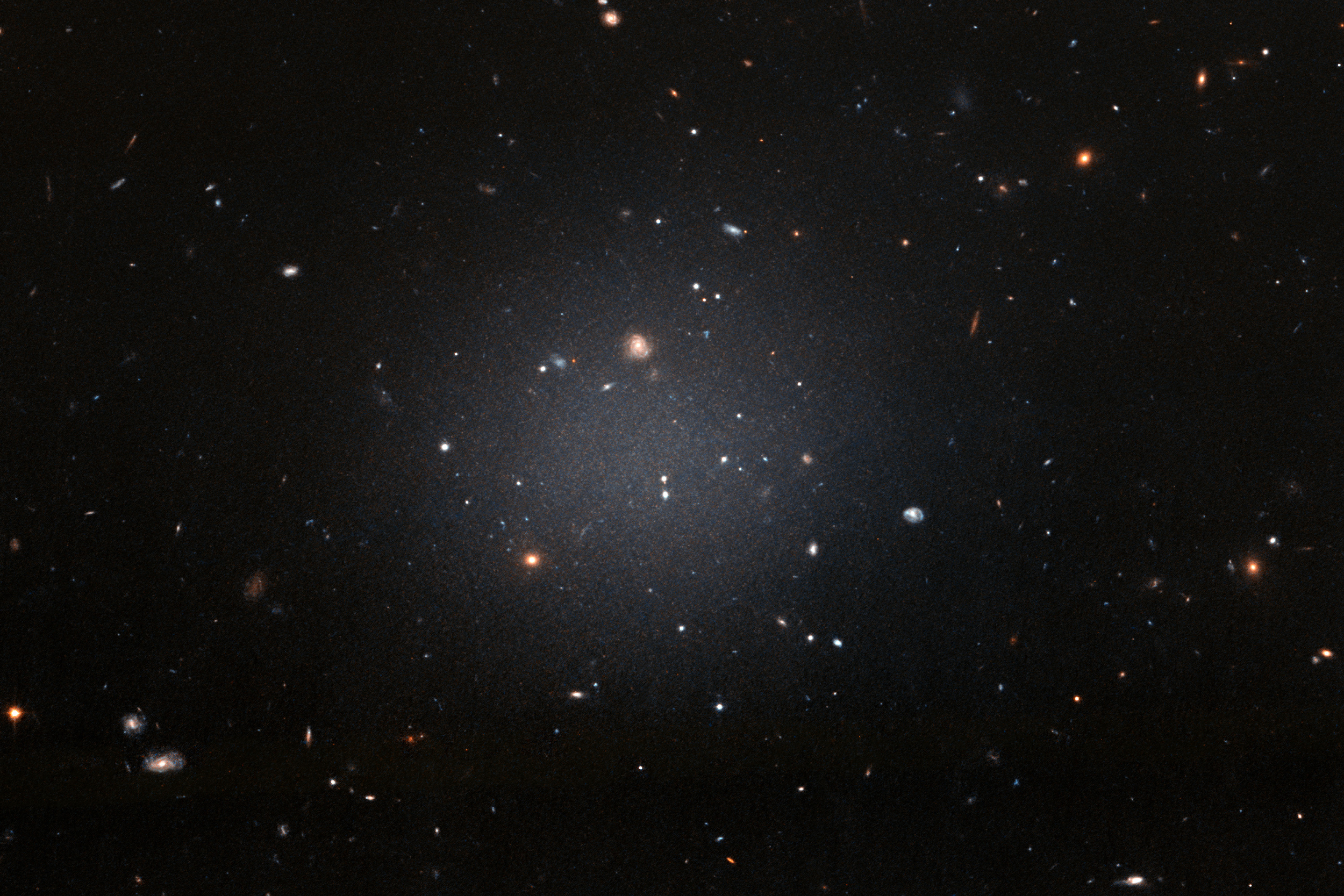 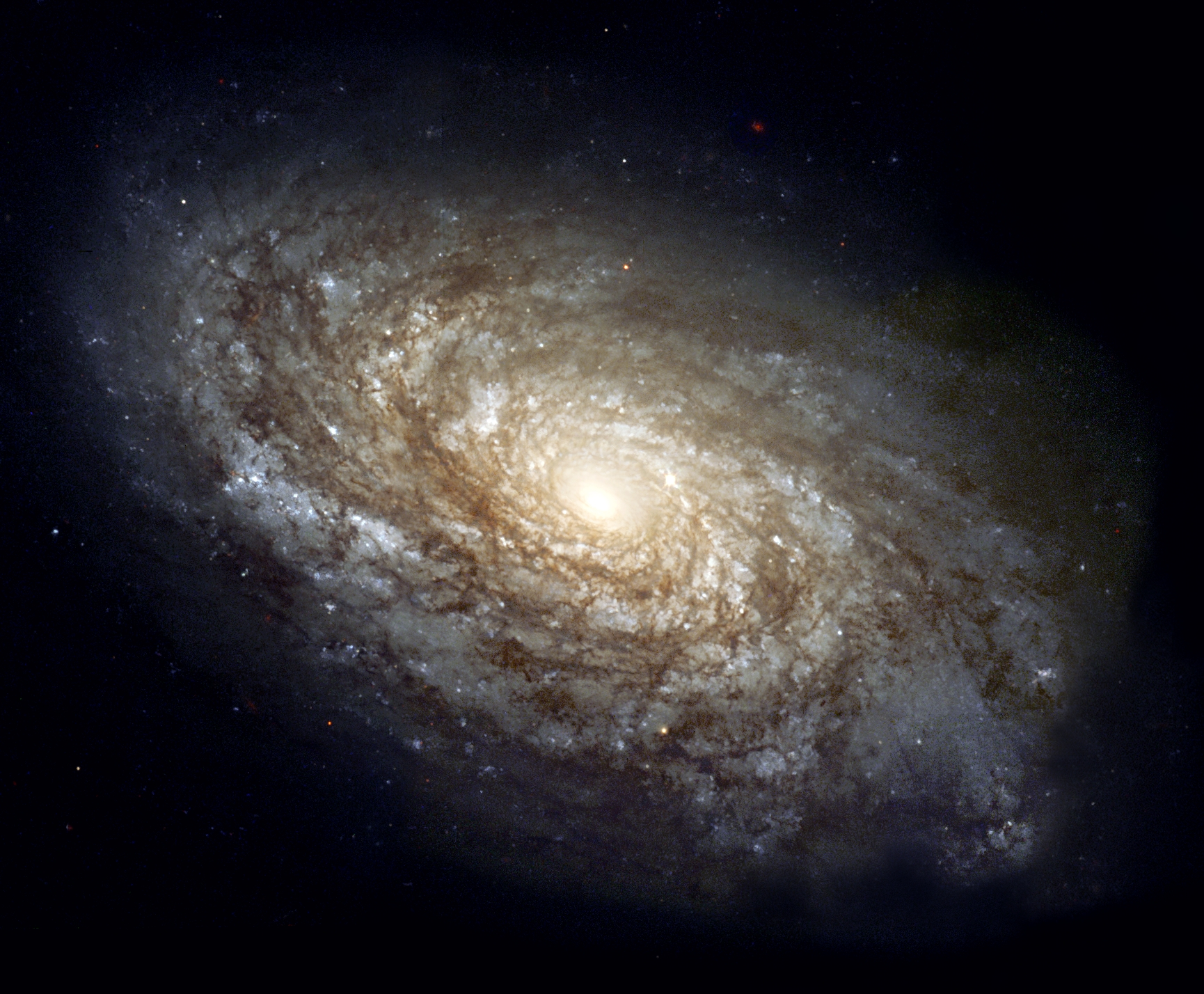 Credit: ESA/Hubble
Credit: The Hubble Heritage Team
Our Survey
274 UDGs found in Coma with SMUDGes Survey (Zaritsky et al. 2019) 
3372 normal galaxies in SMUDGes Survey stamp
Need 105 randomized points for analysis (not pictured)
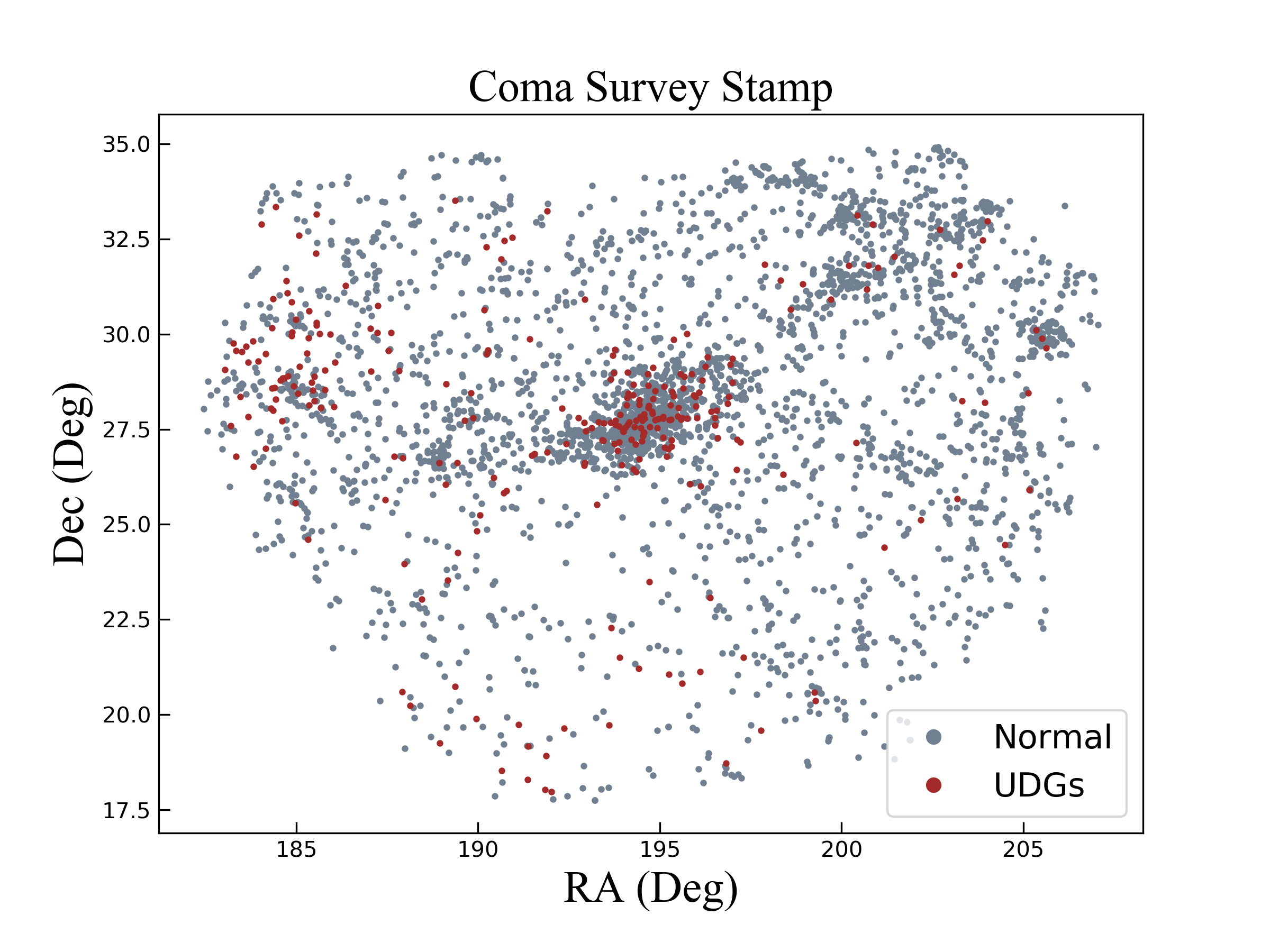 Correlation Functions
Defined as the excess probability (relative to a Poisson Distribution) of finding two galaxies with a certain volume at a separated distance “r”
Calculated with Landy-Szalay formula:


Where DD is correlation between the two catalogs, DR is normal galaxies and random points correlation, and RR is the random points auto-correlation
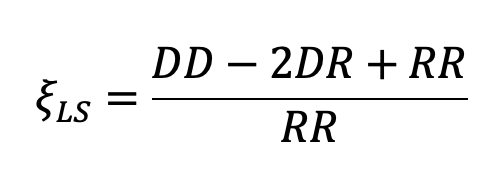 Coma Correlation Function
Min separation = 0.01 deg
Max separation = .1 deg
UDGs correlate with normal galaxies
~ 3.7x at small scales, decreases to 0 at large scales
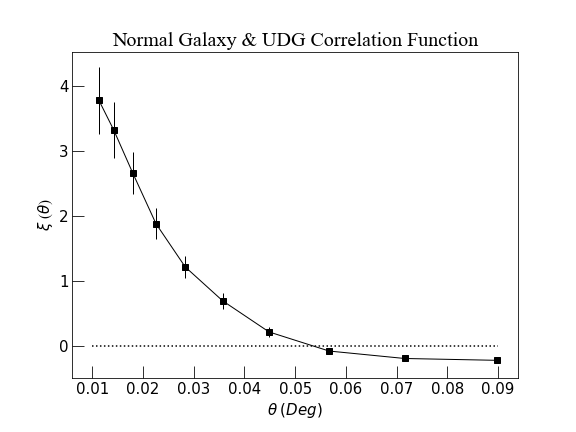 Testing Correlation Function
Generated randomized UDG and normal galaxy catalog
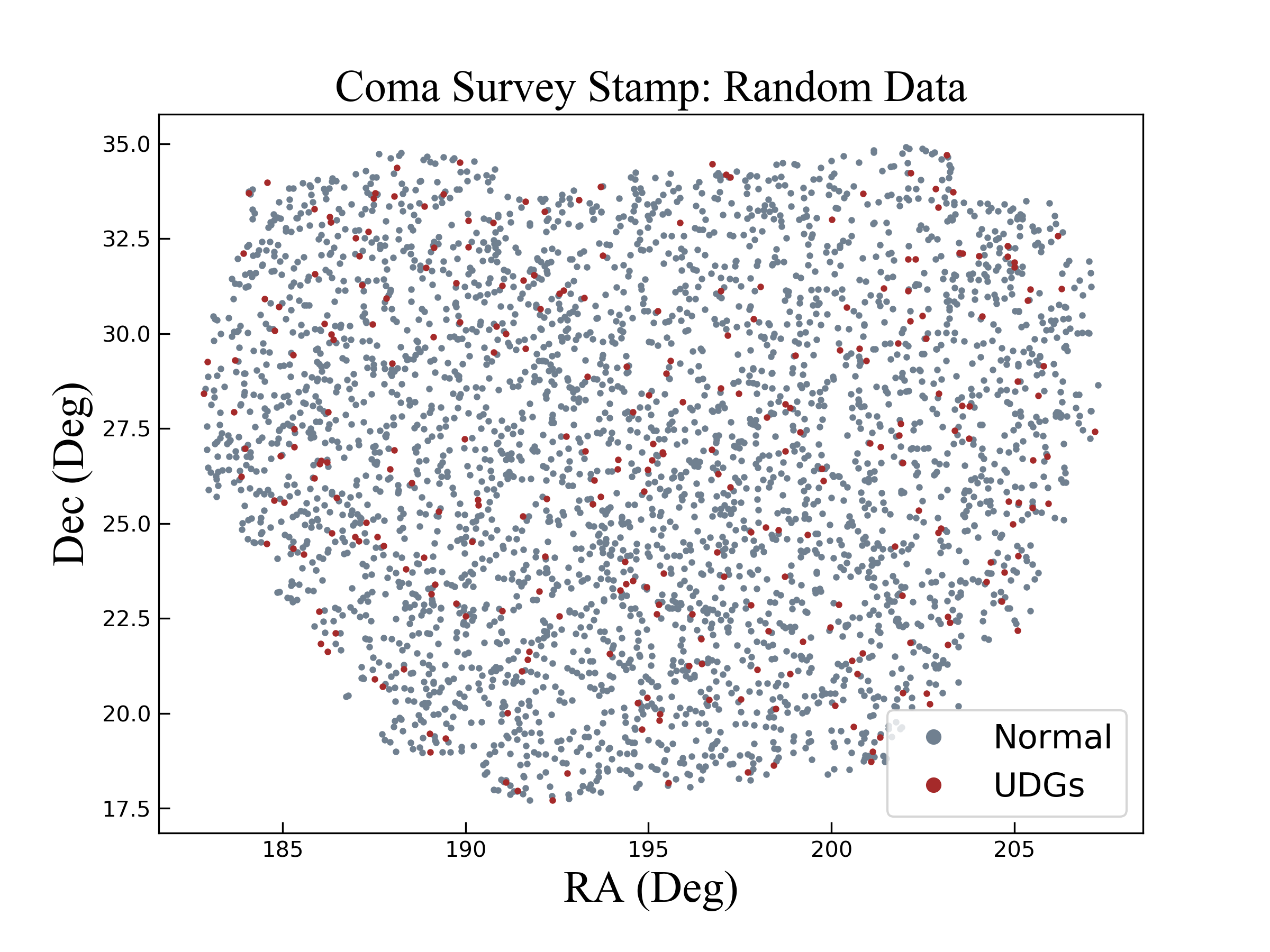 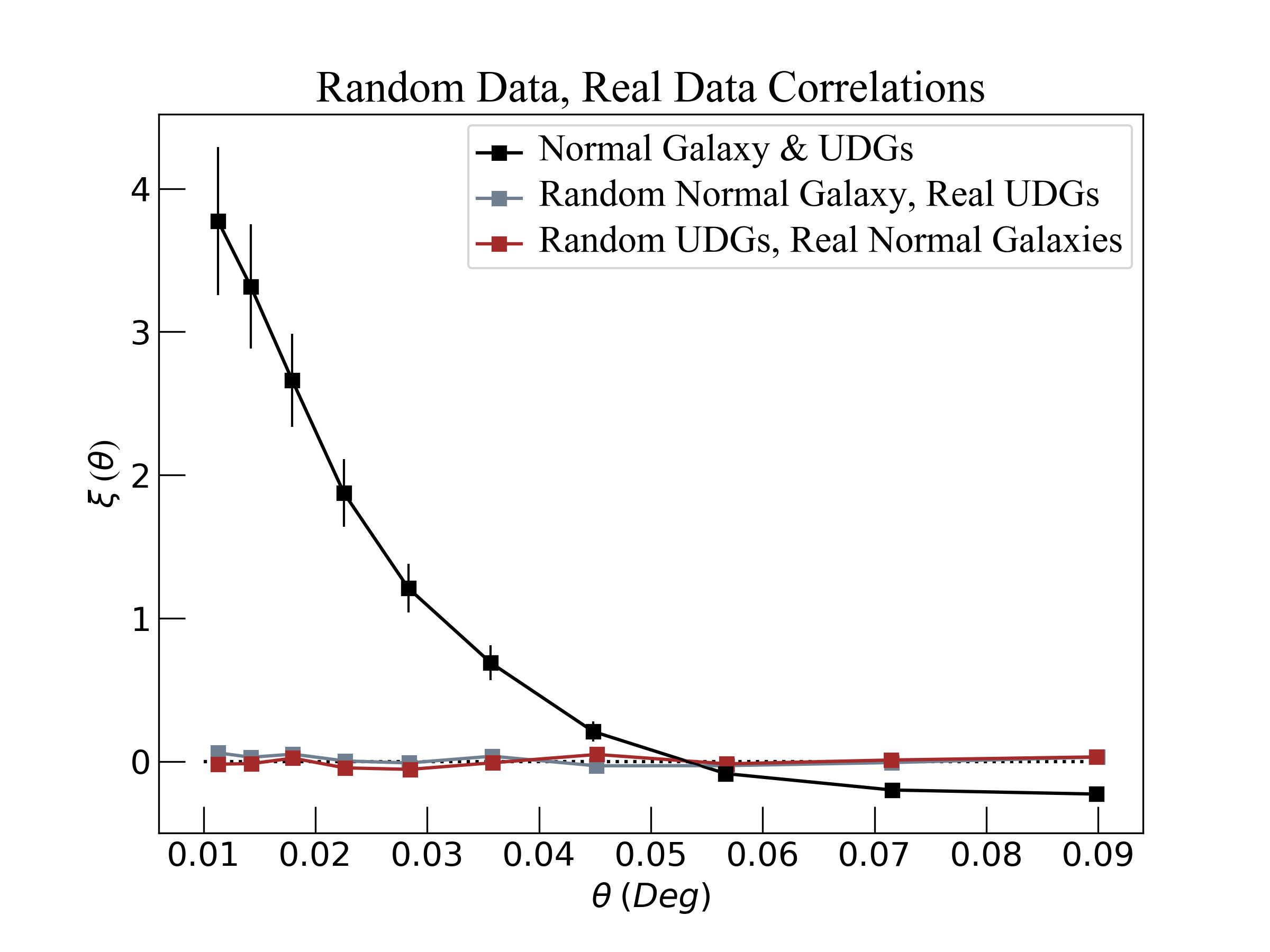 Autocorrelation Functions
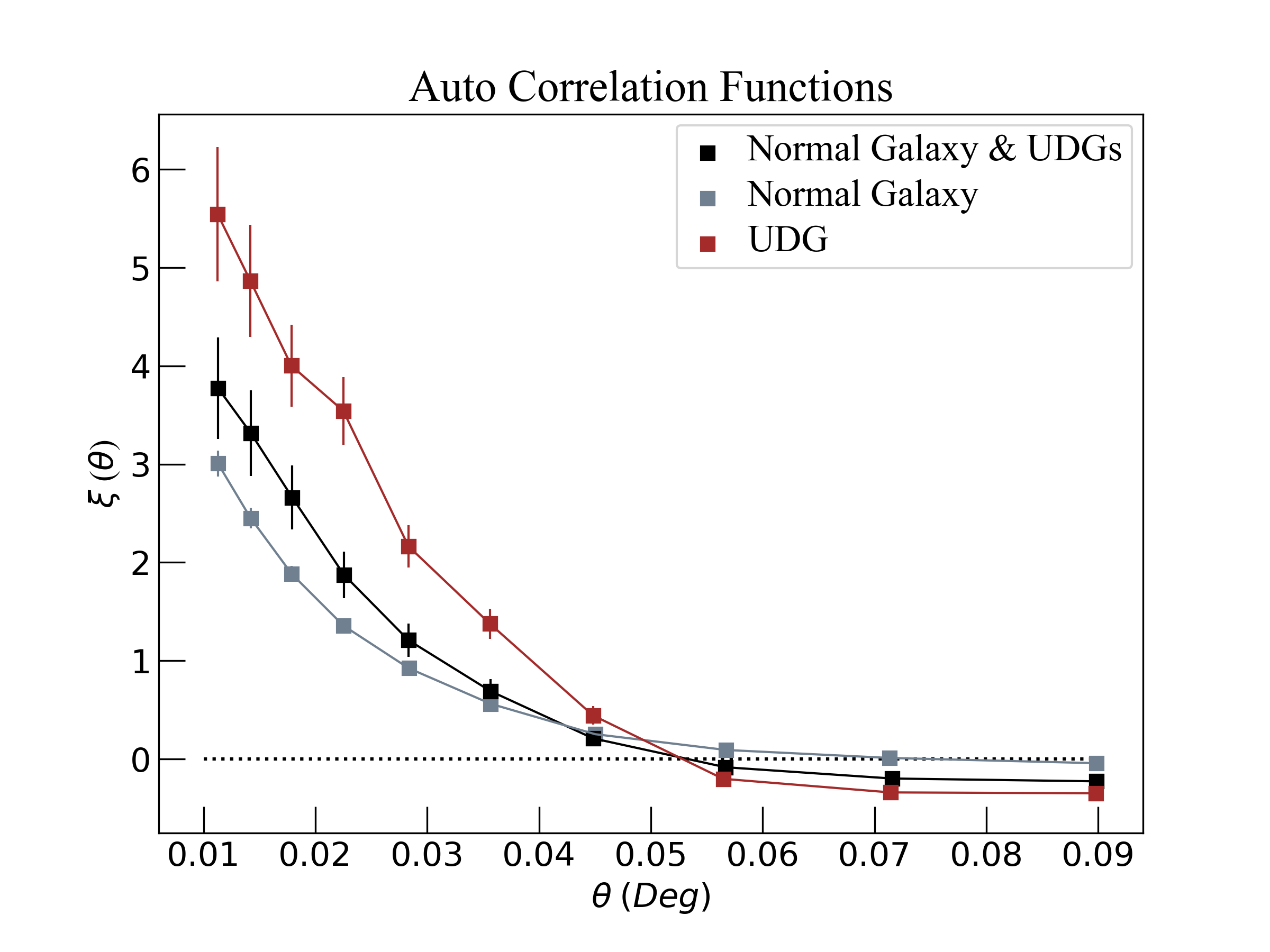 Normal Galaxy/ UDG correlation similar to UDG and normal Galaxy autocorrelations
UDGs cluster more strongly with each other than with normal galaxies
Appear to prefer dense environments
Thank you!
Credit: Justin Ng